Big Ideas in Computing and Information
Griffin Hurt
Lab 2: Python Part 1
Griffin Hurt
Undergraduate Teaching Fellow
griffhurt@pitt.edu
https://griffinhurt.com

Spring 2024, Term 2244
Friday 11 AM Lab
Jan 26th, 2024

Slides adapted from 
Shinwoo Kim, Martha Dixon, and Vinicius Petrucci

Department of Computer Science
School of Computing & Information
University of Pittsburgh
Using JupyterHub
Values and Types
Variables
Operators
User Input
Changing Data Types
Exception Handling
Control Flow
Updated TA Office Hours
Teaching materials (slides/helpful links) are on my website:
https://griffinhurt.com/teaching/
2
Griffin Hurt – CMPINF0010 Lab 2
Getting J upterHub
How to log into JupyterHub (it’s working this week!)
If you are not on Pitt wifi, connect to the VPN. If you need help, instructions are here 
Alternatively, you can connect virtually to one of Pitt's machines using these instructions
Go to https://jupyterhub.sci.pitt.edu.
Log in with your Pitt credentials 
Note: don't inlcude @pitt.edu, and your username needs to be all lowercase (e.g. abc12 is good, but ABC12 and abc12@pitt.edu are not)
Verify yourself with Two Factor Authentication
Click “Start my Server”
Select Host Process from the dropdown (should be default), then hit Spawn
That’s it, you’re in
3
Griffin Hurt – CMPINF0010 Lab 2
Getting J upyterHub (continued)
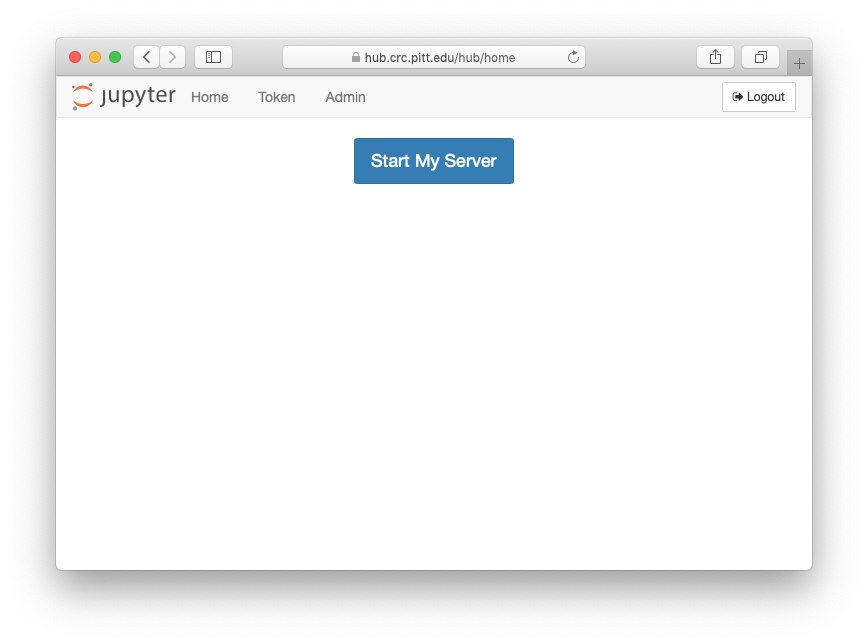 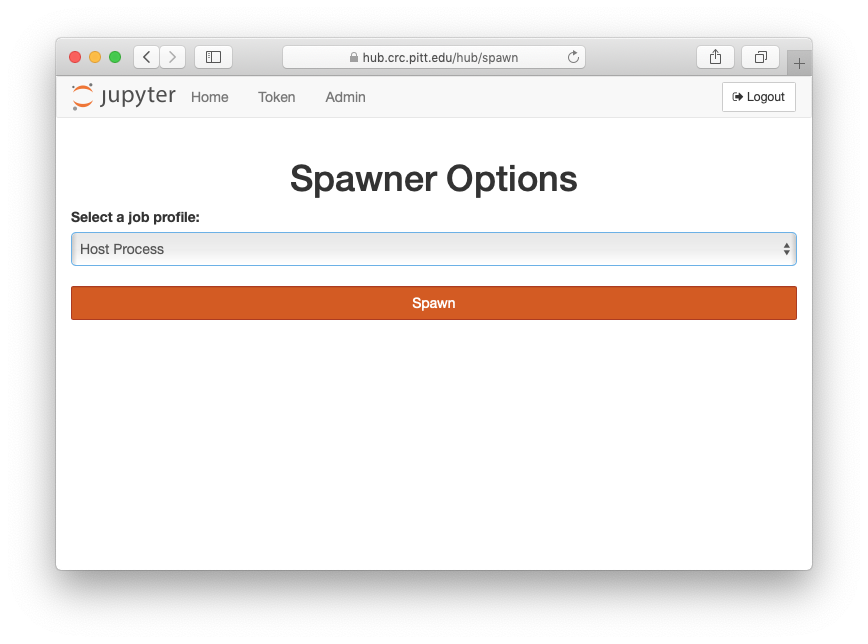 4
Griffin Hurt – CMPINF0010 Lab 2
Getting the Lab
Navigate to the Lab Repository (posted on Canvas)







Click the “Python Part 1” link, then “Python Part 1”
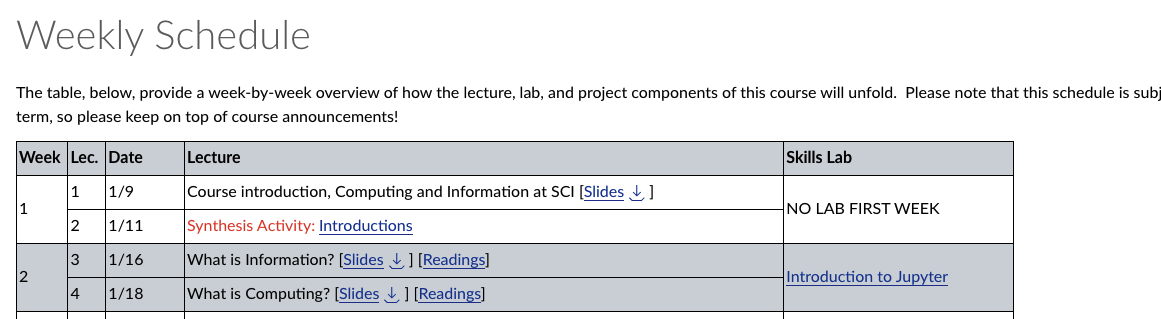 5
Griffin Hurt – CMPINF0010 Lab 2
Getting the Lab (cont.)
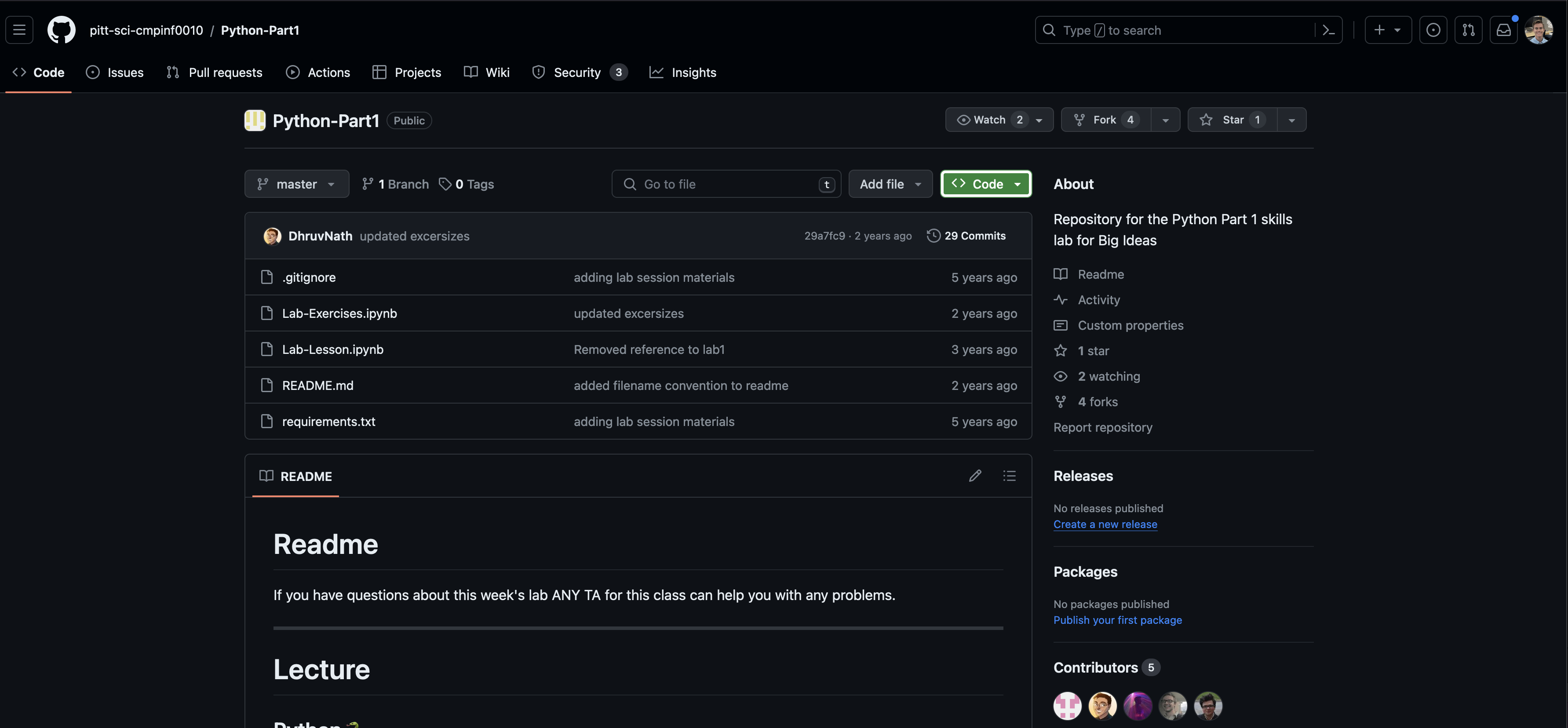 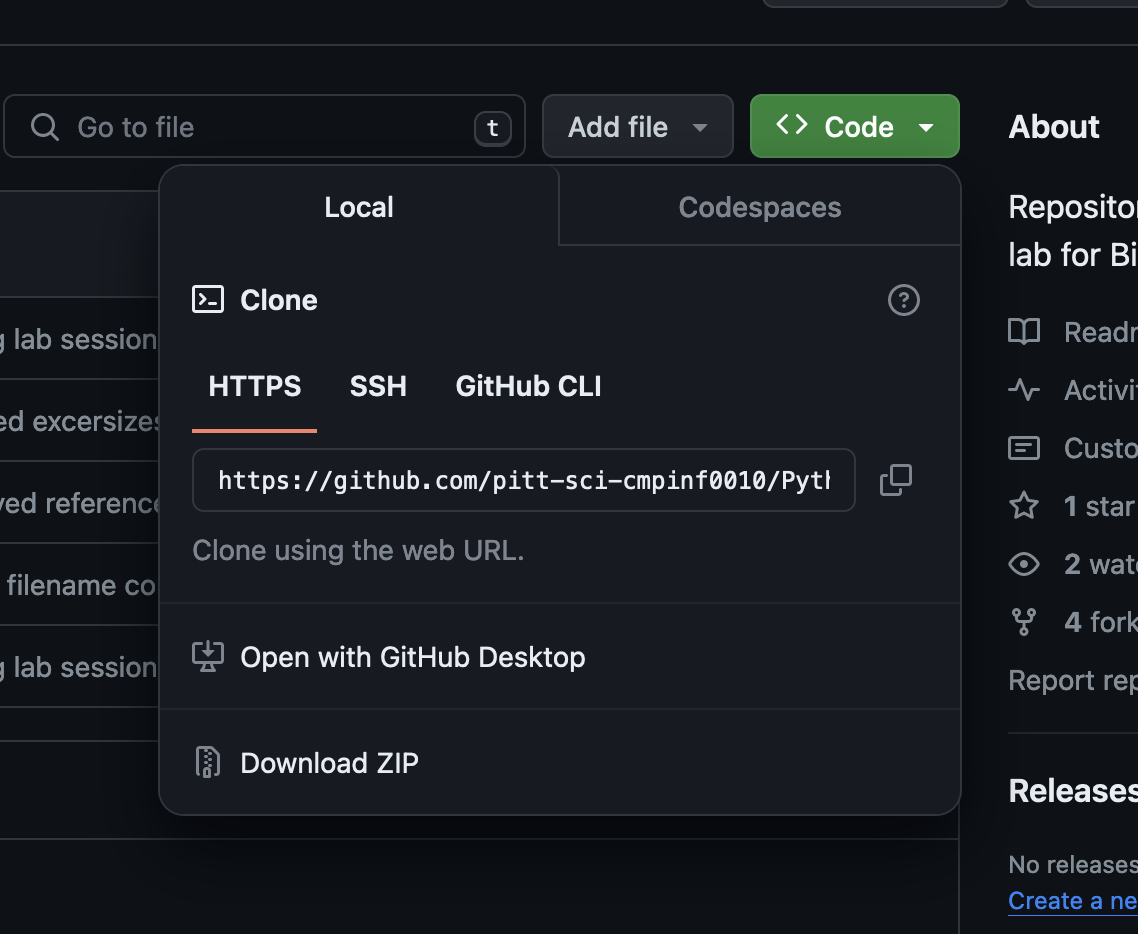 6
Griffin Hurt – CMPINF0010 Lab 2
Getting the Lab (cont.)
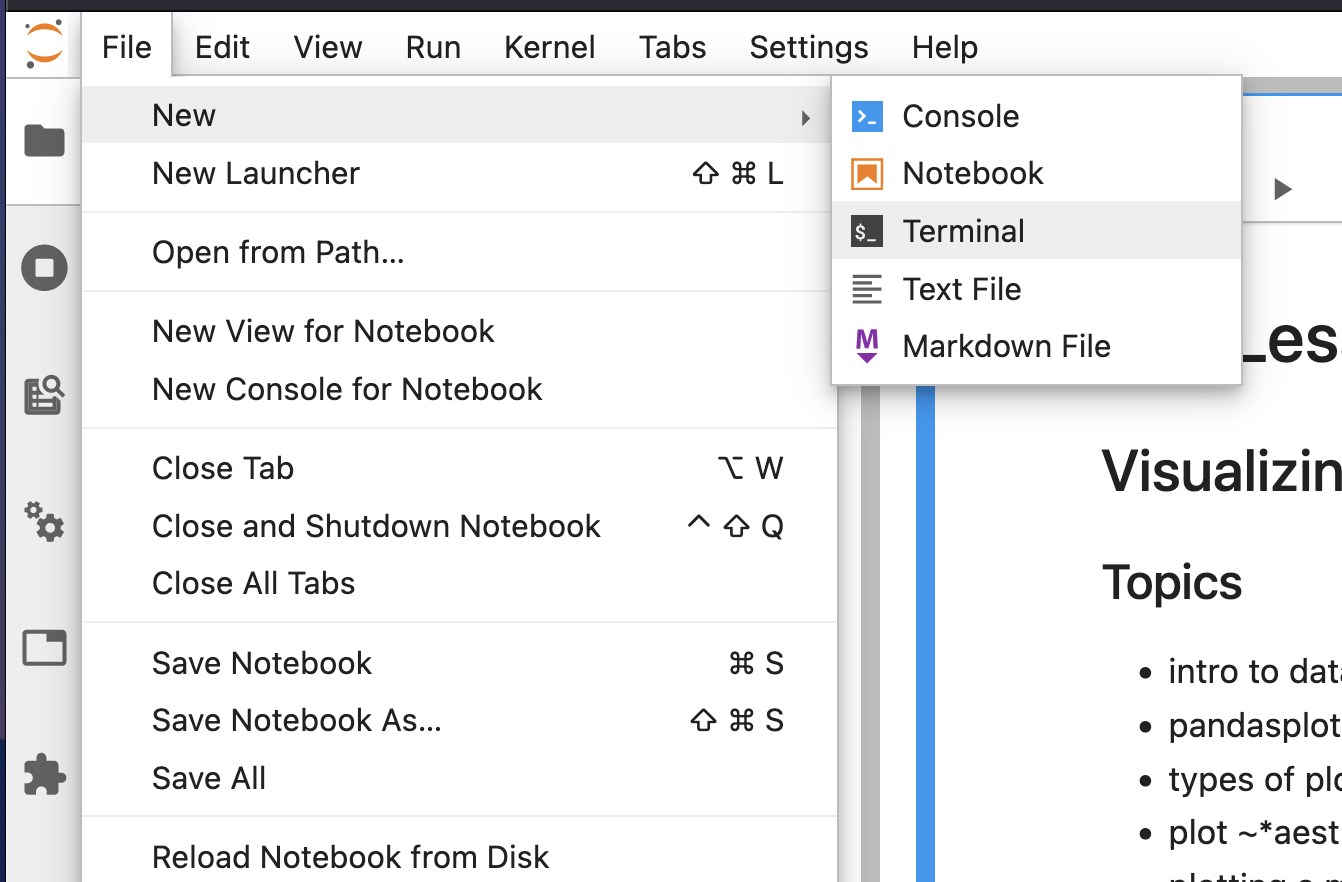 7
Griffin Hurt – CMPINF0010 Lab 2
Getting the Lab (cont.)
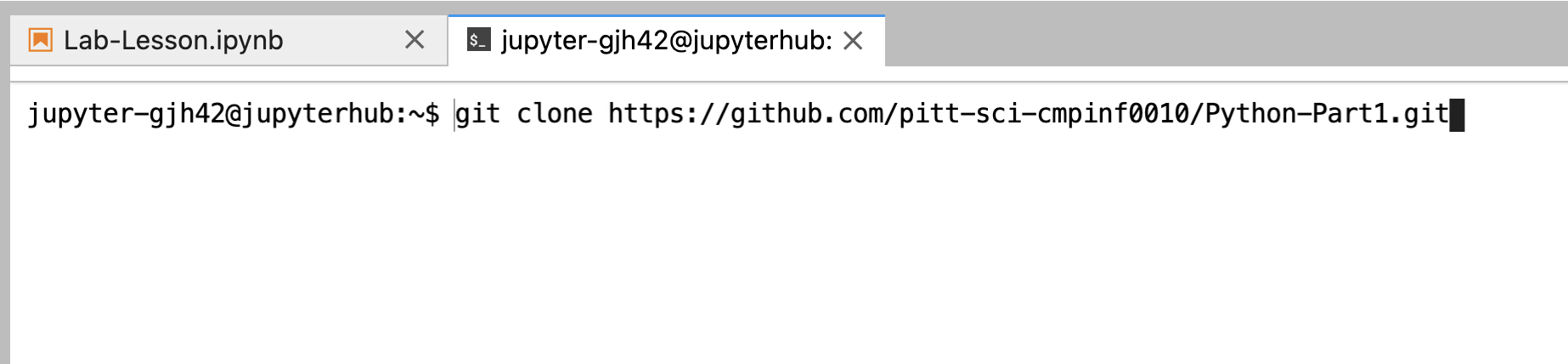 git clone <paste link here>
Press enter
8
Griffin Hurt – CMPINF0010 Lab 2
Getting the Lab (cont.)
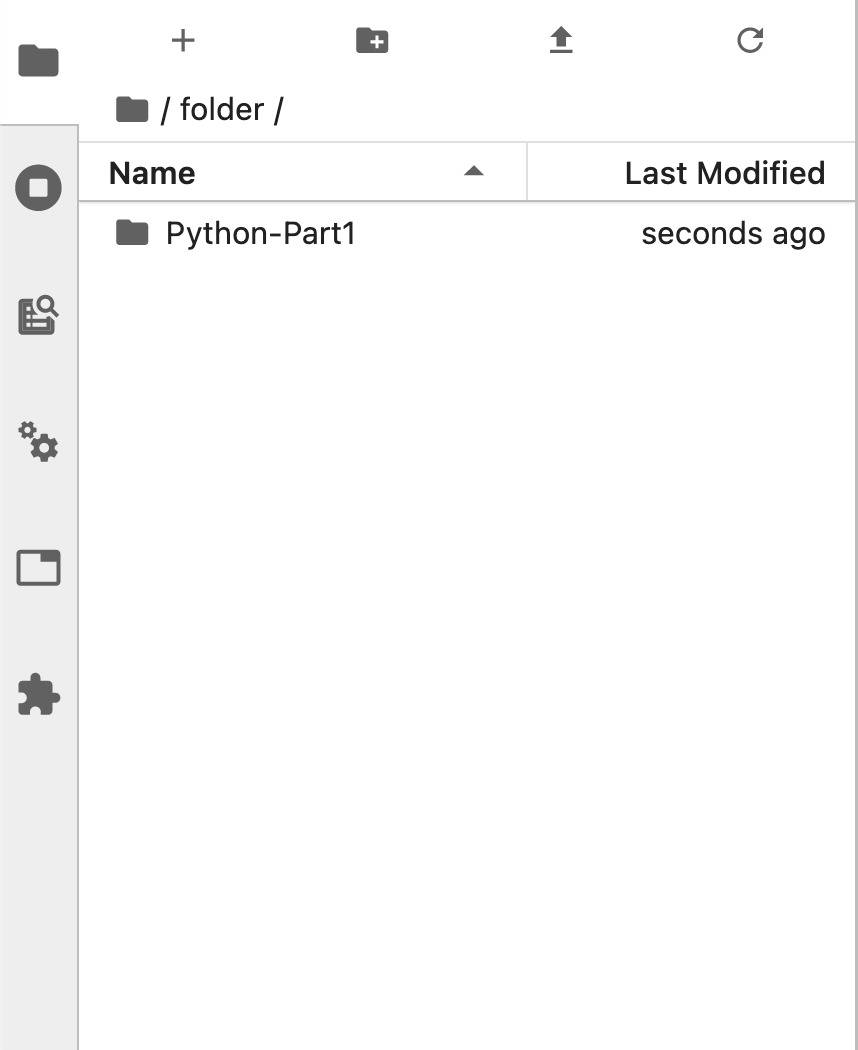 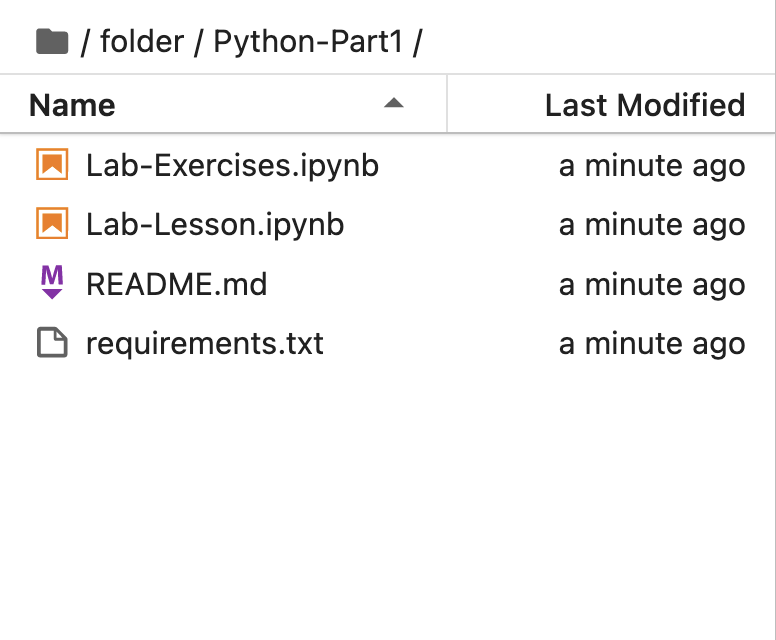 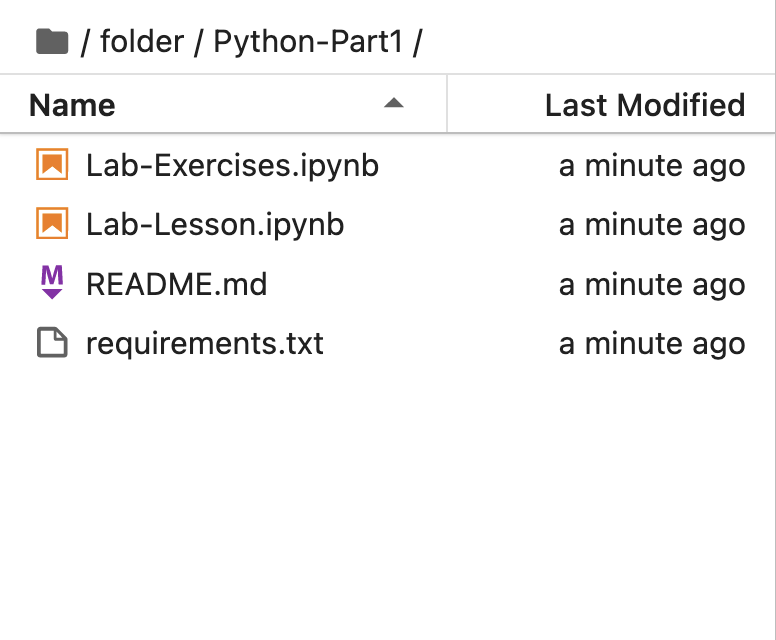 9
Griffin Hurt – CMPINF0010 Lab 2
Now to J upyterHub!
We will continue the lesson in the lab notebook!
10
Griffin Hurt – CMPINF0010 Lab 2